[CommunityLogo]
[Community Name]
[Speaker Notes: Hello and welcome here is what we’ll do today…
NEXT SLIDE]
REACH Program Overview
Workshop Objective
Facilitate sharing of QI experiences by earlier community facilitators
Support community partners and teams develop community-designed initiatives to improve diabetes prevention and management in their community.
[Speaker Notes: The objective of this first Workshop is to help you, as you launch into the new process of quality improvement.]
AGENDA
[Speaker Notes: To This is a 3 hour session – all times are approximate
[ELDER] will start the meeting
Then we’ll do introductions of the QI team
We will do a very brief overview of REACH
Then you will work together to launch the QI thinking specifically identifying areas to be improved and developing ideas
Then there’ll be a 10-15 min break
I’ll do a short review of the PDSAs then at the second Team QI Session you’ll have a chance to plan 1 or 2 PDSAs

Then [ELDER] will close]
[insert community photo]
Elder Opening
[Name of Elder]
[QI Team Photo]
Introductions
[Speaker Notes: Some of us have met before but it has been awhile 
It would be great if everyone introduces themselves and maybe shares/describes their favourite place in the community or a special event unique to your community
We’ll start with Carlene ….]
Sharing My QI Experience

[Knowledge-Sharer]
[Speaker Notes: Some of us have met before but it has been awhile 
It would be great if everyone introduces themselves and maybe shares/describes their favourite place in the community or a special event unique
We’ll start with [FACILIATATOR] ….]
Status of PDSAs
[insert community photo]


BREAK
[Speaker Notes: Its time for our 10-15 minute break we’ll start again at XXXXX]
[insert community photo]

Team QI Session
Team QI Session 2
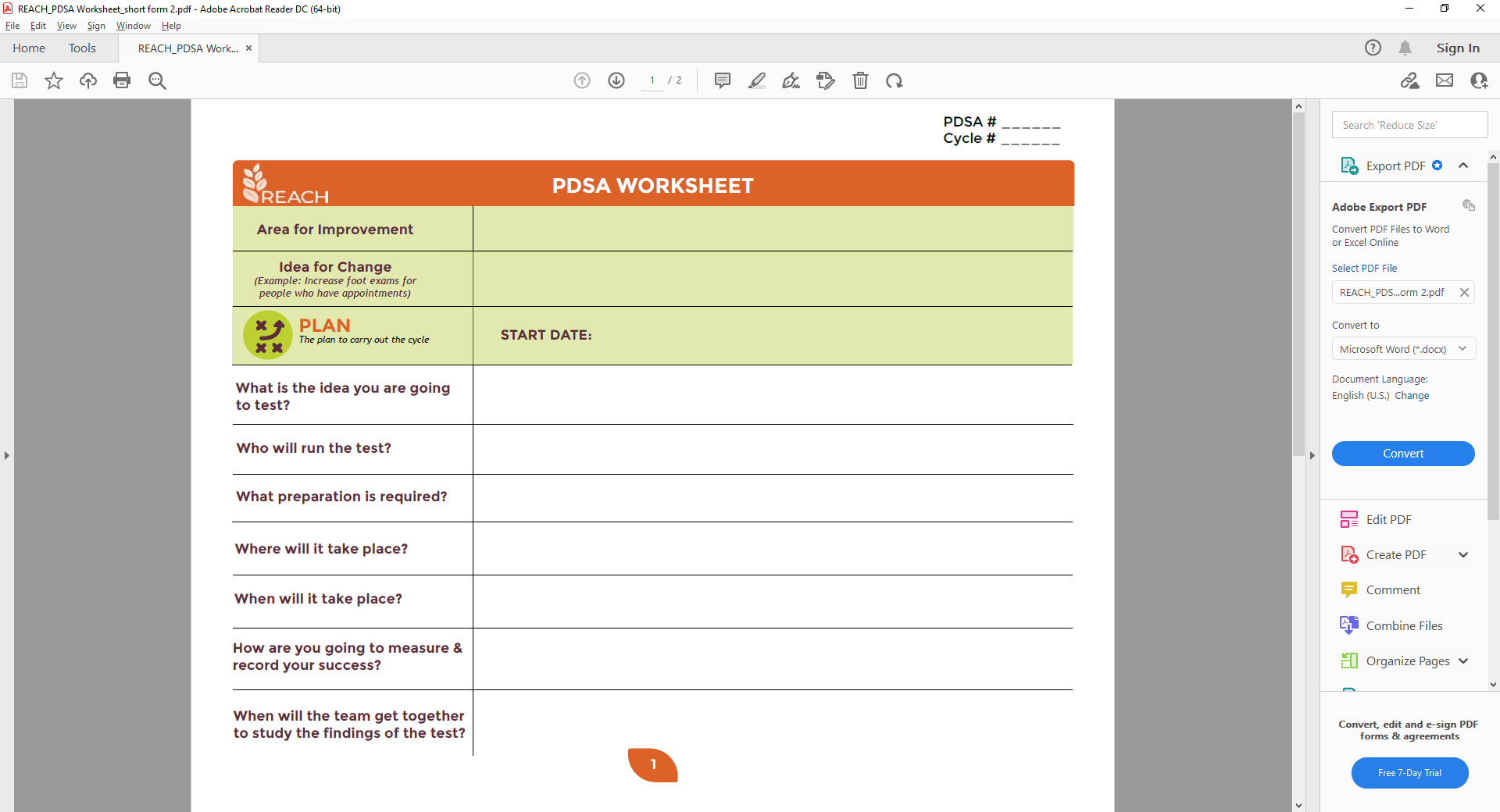 [Speaker Notes: The PDSA cycle worksheet may be helpful to document your plan and keep track of your notes and results during the DO your discussion in the STUDY and your decisions in the ACT phases
It is also a way to provide information Jim so he provide support.]
Team QI Session 2
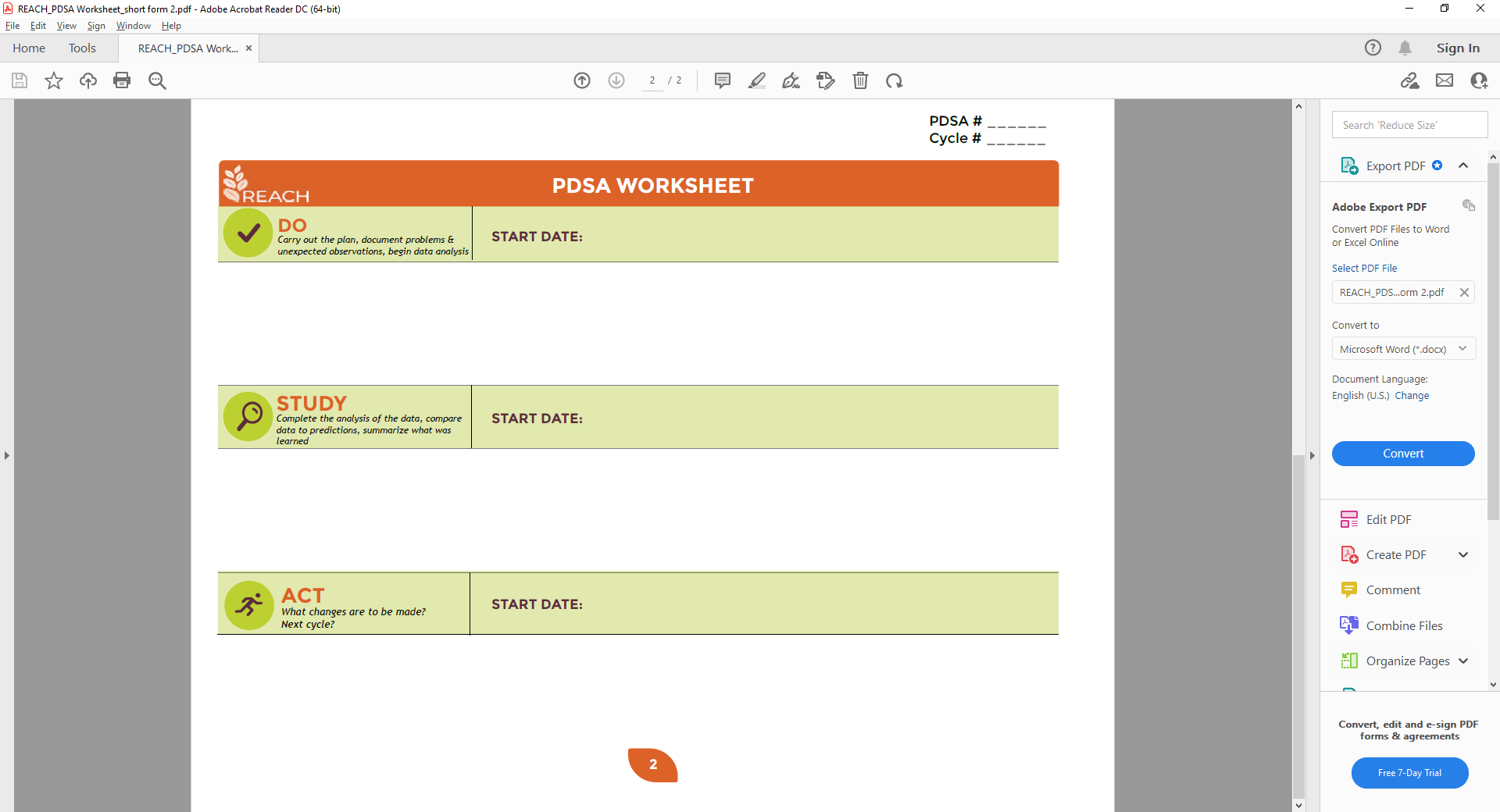 [Speaker Notes: The PDSA cycle worksheet may be helpful to document your plan and keep track of your notes and results during the DO your discussion in the STUDY and your decisions in the ACT phases
It is also a way to provide information Jim so he provide support.]
Next Steps
Prepare for Action Period
Discuss how you will continue to meet as a team – huddles, email updates, team meetings
Decide how often you will need to meet to support the PDSA process
Assign roles - organizing, note taking, capturing progress, etc.
Set up the next date & time you will meet
Next Steps
Your second QI Action Period starts tomorrow!
Be sure to capture your plans, progress & success
Remember you have support from the REACH  Program Team
Workshop #3 to be scheduled in [month]
[Speaker Notes: READ SLIDE
WE WILL BE SENDING YOU A VERY BRIEF ANONYMOUS WORKHSHOP EVALUATION SURVEY TO OBTAIN YOUR FEEDBACK]
[insert community photo]
Elder Closing
[Name of Elder]